John Wesley & Virtue Ethics A result of moral courage    Jennifer Wheeler
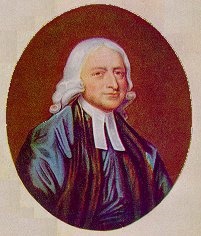 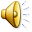 Life in Epworth England 1700’s
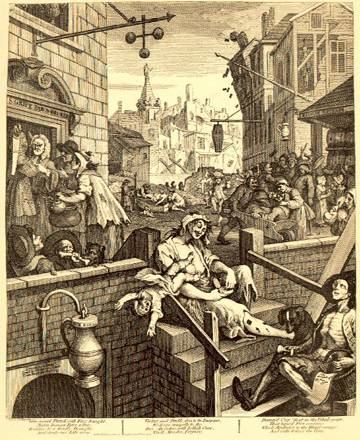 The Epworth Rectory
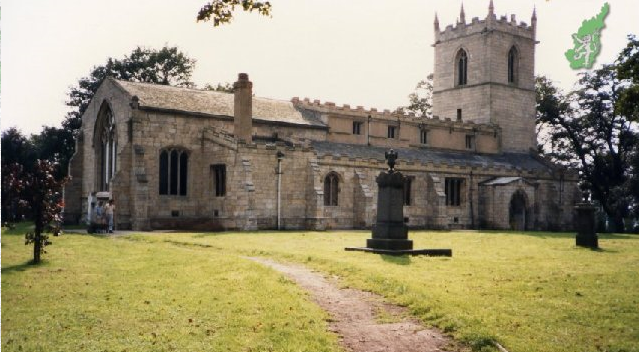 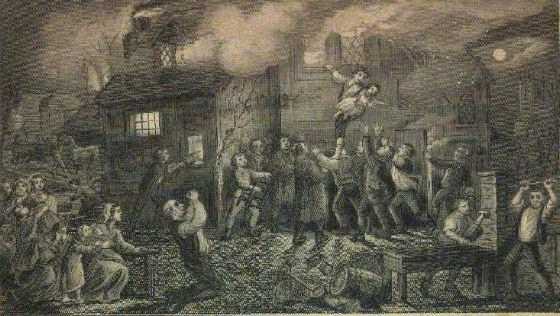 Charterhouse School London : 1611
Christ Church College in Oxford England
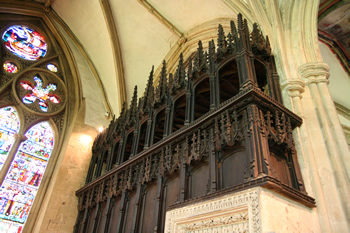 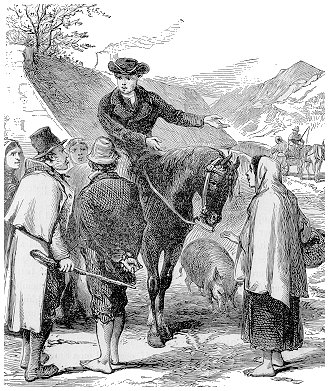 www.christianarrowhead.org.uk/files/jwesleyr.jpg
Preaching to the Indians in Georgia 1736
screenheritage.files.wordpress.com
Teaching to the Masses
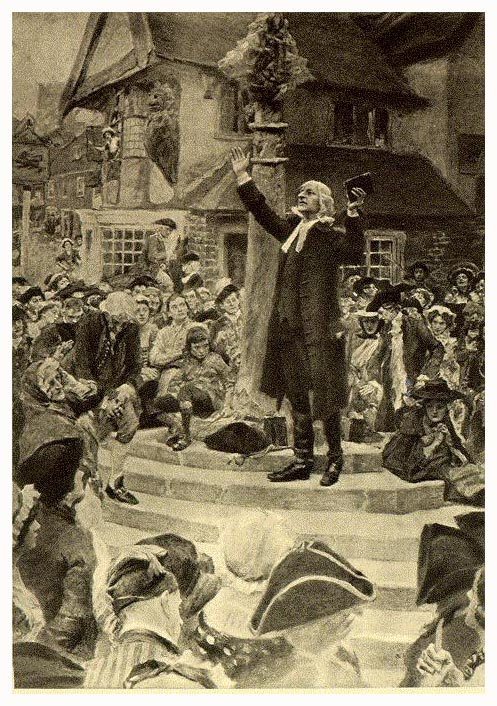 Virtue
Wqua              Ethics
Virtue ethics principles:
Rules

The Ten Commandments 
Golden Rule
Put on the armor of God and stand fast.
Results
		
Care, feed and cloth poor
Visit the sick, dying and imprisoned
Bring about justice
Educate the masses
Eradicate slavery.
Help your neighbor
Walk in a manner worthy of your calling (Phil 1:27)
Put others first. (Phil 2:4)
What motivates your ethical response?
Emotion?
Expediency?
Consequence?
Rules / Laws
Situation
The Wesley method of decision-making
Will my decision compromise my faith in God?
Will it compromise my moral principles?
How will my decision affect others for the greater good? 
Is this a just and fair decision to the majority involved?
How will it affect who I am? 
Is it reasonable?
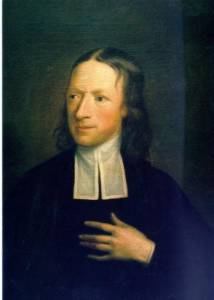 John Wesley, by Robert Hunter, 1765
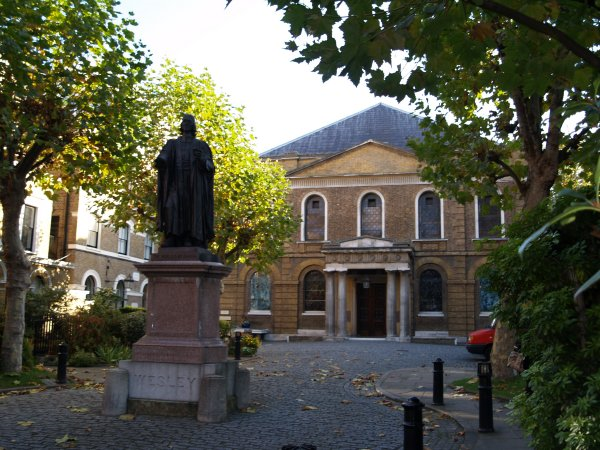 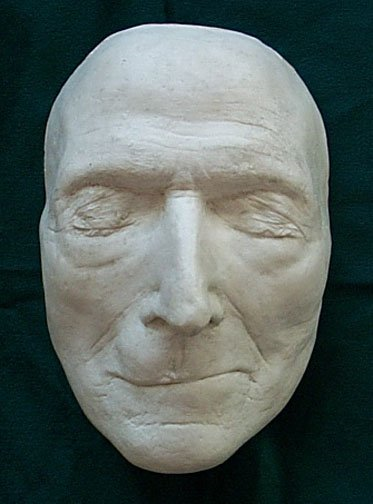 Do all the good you can, by all the means you can, in all the ways you can, in all the places you can, at all the times you can, to all the people you can, as long as ever you can.
Bibliography
Literary Sources
Curnock, Nehemiah  The Journal Of John Wesley.  New York: Capricorn Books, 1999
Lyerly, Cynthia   Methodism and the Southern Mind. New York: Oxford Press,1998
Yrigonyen, Charles  Holiness of Heart and Mind. Nashville TN: Abington Press, 2007

Internet Sources:
http://www.library.manchester.ac.uk/specialcollections/exhibitions/web/johnwesley                   (accessed 9/15/08)
http://gbgm-umc.org/umhistory/wesley/index.html (accessed 9/17/08)
http://www.tlogical.net/biojwesley.htm (accessed (9/12/08)
http:// grubstret.rictornorton.co.uk (accessed (9/13/09)